Тема : «Площадь параллелограмма, треугольника и трапеции».
Учитель математики:
 Шубная Людмила Васильевна,
 первой квалификационной категории
МБОУ «Поспелихинская СОШ №4» Алтайский край.
№ 476 (а)
Дано:
АВСD - ромб.
АС, ВD- диагонали
BD=3,2 дм, АС= 14 см
Доказать: SP = ½ AC x BD 
Найти SP.
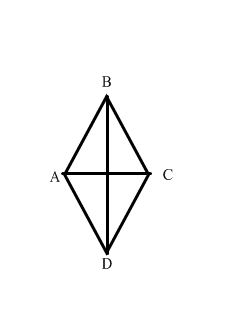 № 477.
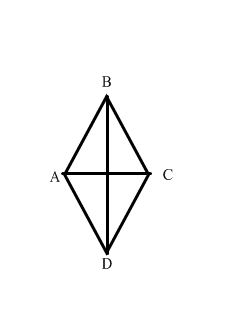 Дано:
ABCD - ромб 
BD - больше в 1,5 раза АС.
Sp = 27 см2 
Найти: AC, BD.
Как находятся площадь данной фигуры
S пар= AD х ВН
Как находятся площадь данной фигуры
Sтр= ½ (MС + KD) x MF
Как находятся площадь данной фигуры
S∆abc= ½ АС х ВК
Как находятся площадь данной фигуры
S ∆pek=½ PE x KE
1 уровеньНайдите площадь треугольника
Решение:
<А = <С = 45°
∆ ABC- равнобедренный
АВ = ВС= 4см
S ∆ ABC = ½ АВ х ВС 
S ∆ ABC =½ x 4 x 4 = 8 (см2)
Ответ: 8 см2
Найдите площадь трапеции
Решение:
S авсd= ½ (CD + AB)x DK 
Рассмотрим 
∆ AKD – прямоугольный
<А = <KDA= 45°
= > ∆ AKD - равнобедренный.
= > AK = KD=5cm
BK=KD=CD=5cm 
(стороны квадрата)
АВ=ВК+КА        АВ=10см
S авсd= ½ (10+5)x5 = 37,5(см2)

 Ответ: 37,5см2
Найдите вторую высоту в параллелограмме.
Решение:
DC = АВ = 6см.
S abcd = DС х ВН
S abcd = 6 х 8 = 48 (см2)
S abcd=AD x BK
AD = BC = 10 см
48= 10 х ВК
ВК = 4,8
ВК = 4,8см.

Ответ: 4,8 см
2 уровень
I вариант
II вариант
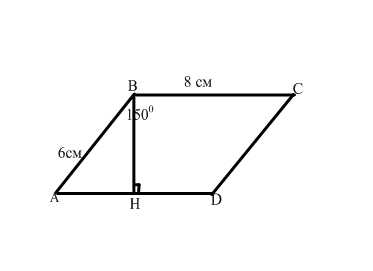 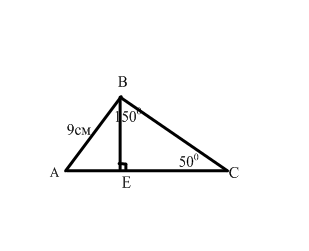 Найти: S ABCD -?
Найти: S ∆ ABC -?
Решение:
I вариант 
BH┴ AD.
S ABCD = AD x BH
AD = BC = 8см (стороны
параллелограмма)
< А = 30°
∆ АВН - прямоугольный
ВН = ½ АВ (свойство
стороны лежащей  напротив угла в 300)
ВН = З см.
S ABCD = 8 x 3 = 24(cm2)

Ответ: 24 см2
II вариант
<А = 300 (сумма углов ∆)
B Е ┴ AC.
∆ АВЕ прямоугольный.
 
BE = ½ АВ (свойство
стороны лежащей против угла в 300)
BE = 4,5 см
S ∆ ABC = ½ AC x BE 
S ∆ ABC = ½ х 12x4,5 = 27(cm2) 
 
Ответ: 27 см2
Продолжить.
Сегодня на уроке мы … 


Совершенствовали …
Домашнее задание.
Пункт 51-53
«3» №471 (б) 
«4» № 464 (в) 
«5» № 472
-    Как вы себя чувствовали;

-    Какие выводы сделали;

-    Какие возникли трудности.